Introduction
General Concepts
Understanding the Subject Framework
Mind exercise: “Automatic writing”

DEFINE THE FRAMES OF: 
music
industry
business
Understanding the Subject Framework
2. Brainstorm in pairs: “Entry to a Wiki”

WRITE DOWN THE DEFINITIONS FOR:
music
industry
business
Understanding the Subject Framework
3. Group work: “Simplify the concept”

EXPLAIN THE FOLLOWING TO A KID:
music
industry
business
Music V. Business?
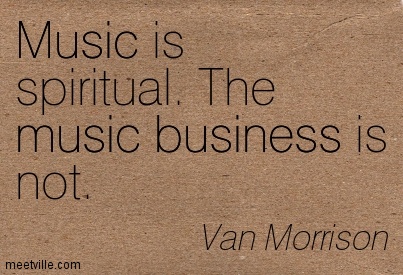 Who participates in music?
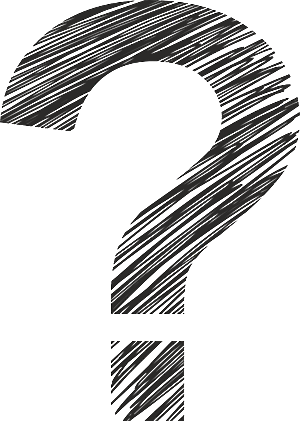 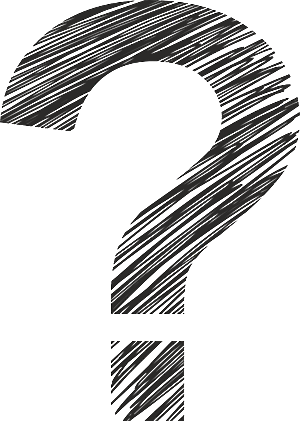 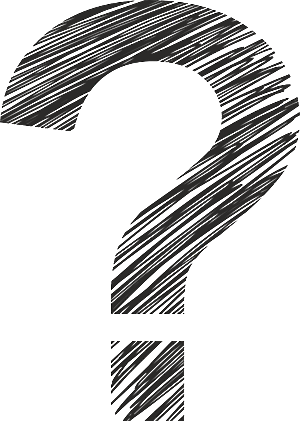 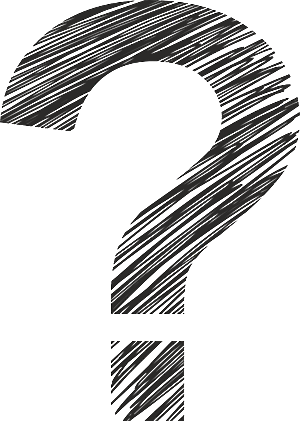 DEFINE RELATIONSHIP/INFLUENCE?
SOCIAL WORLD


          CREATOR                                                                              RECEIVER

 
                                                     CULTURAL OBJECT
CULTURAL DIAMOND
SOCIAL WORLD


          CREATOR                                                                              RECEIVER


                                                     CULTURAL OBJECT